KRVÁCENÍŠOK
KRVÁCENÍ 
 
	Typy krvácení :	1. vlásečnicové
				2. tepenné
				3. žilní
				4. smíšené
 
 	Krvácení :	a) zevní
			b) vnitřní – do dutin
			c) z tělních otvorů

	Při ošetření nezapomenout na vlastní bezpečnost - RUKAVICE
POSTUP PŘI VLÁSEČNICOVÉM KRVÁCENÍ
 
nebývá závažné
očistit okolí rány, omýt, desinfikovat
sterilní krytí
 

	PRVNÍ POMOC PŘI ŽILNÍM KRVÁCENÍ

může být závažné (např. krvácení z varixů)
nebezpečí vzduchové embolie (na krku)
1.	zastavit tlakem prstů nebo dlaně
2.	sterilní krytí
3.	tlakový obvaz
4.	končetinu zvednout, znehybnit, chladit
5.	uvolnit tísnící oděv 
6.	protišoková opatření
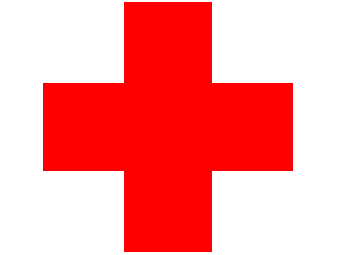 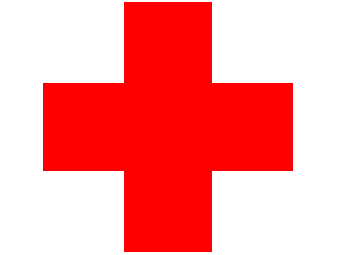 PRVNÍ POMOC PŘI TEPENNÉM KRVÁCENÍ
 
může ohrozit život pacienta (při krvácení z velkých tepen během 1-2 minut)
1.	tlak prstů přímo v ráně
2.	tlakový obvaz (puls na periferii je hmatný)
3.	končetinu zvednout, znehybnit, chladit
4.	kontrola obvazu (při prosakování přiložit až 2 další vrstvy)
5.	protišoková opatření

TLAKOVÝ OBVAZ
		   vrstvy: 1. krycí
			2. tlaková
			3. fixační
POUŽITÍ  ZAŠKRCOVADLA   :

amputace končetiny
otevřená zlomenina s tepenným krvácením
prosakování 2-3 vrstev tlakového obvazu
cizí těleso v ráně spojené s tepenným krvácením
crush syndrom (při zasypání)
vícečetné krvácení

 
	1.	přikládáme pouze na paži a na stehno
	2.	označíme dobu přiložení zaškrcovadla
	3.	zaškrcovadlo nepovolujeme
	4.	protišoková opatření  
   končetina bledá, bez pulsu
ŠOK   
		závažný život ohrožující stav
		nepoměr mezi velikostí cévního řečiště a množstvím obíhající 	tekutiny
 
 
	Druhy šoku: 
hypovolemický
kardiogenní
septicko toxický
anafylaktický
neurogenní
traumatický
Průběh šoku :	  1. ztráta tekutin
				  2. kompenzační fáze
				  3. dekompenzační fáze
				  4. fáze nevratných změn
 
 
	Příznaky šoku: pocit žízně, slabosti, úzkosti, neklid			    	    nausea, závratě, dezorientace, abnormální chování
			    kůže bledá, studený pot
			    zrychlený, špatně hmatný tep
			    zrychlené, povrchní dýchání
			    apatie
			    somnolence až ztráta vědomí
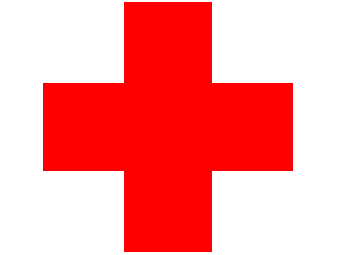 PRVNÍ POMOC PŘI ŠOKU:

			 1. ticho, klid, slovní kontakt					 2. teplo
			 3. tišení bolesti (ošetřit poranění, znehybnit, chladit)
			 4. protiškoková poloha nebo jiná vhodná poloha

!!!    NIC NEPODÁVAT ÚSTY :	 ŽÁDNÉ  TEKUTINY
				   	 ŽÁDNÉ LÉKY
VNITŘNÍ  KRVÁCENÍ
	
		a/ neúrazové
		b/ úrazové (do dutiny hrudní, břišní, lebeční)


	Příznaky:  jako u rozvíjejícího se šoku

	PRVNÍ POMOC:  protišoková opatření
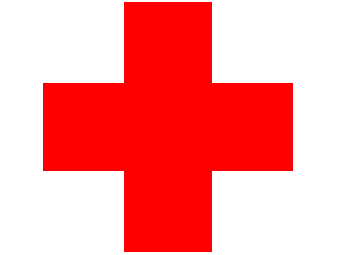 KRVÁCENÍ Z NOSU
	     PRVNÍ POMOC:
	1. poraněného posadíme, předkloníme hlavu, stiskneme křídla nosní
	2. studený obklad na zátylek a kořen nosu
	3. zakážeme mluvit, kašlat, polykat – postižený dýchá ústy
	4. vyhledat odbornou pomoc, pokud se krvácení nezastaví do 20 -30                  minut


KRVÁCENÍ Z UCHA
	PRVNÍ POMOC:
	1. na poraněné ucho přiložíme krycí obvaz se savou vrstvou
	2. při vědomí     – poloha v polosedě
	     v bezvědomí – zotavovací poloha
	3. hlava skloněná nebo otočená na stranu poranění
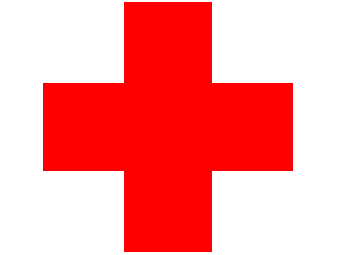 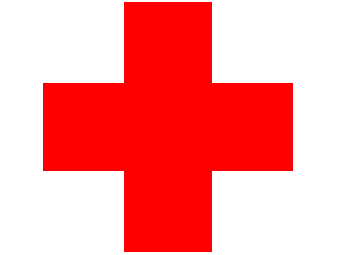 KRVÁCENÍ Z DUTINY ÚSTNÍ
		PRVNÍ POMOC:
	1. postiženého posadíme s hlavou v předklonu
	2. překrytí rány obvazovým materiálem, stlačení prsty nebo stiskem     	  zubů
	3. tlačit 10-20 minut
	4. následně několik hodin nejíst a nepít nic horkého 


KRVÁCENÍ Z DÝCHACÍCH CEST
PRVNÍ  POMOC:
	1. Fowlerova  poloha v polosedě
	2. studené obklady na hrudník
	3. protišoková opatření
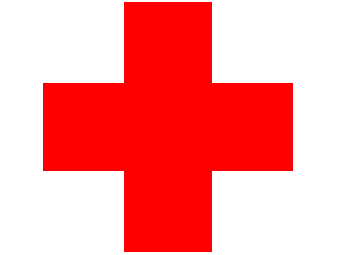 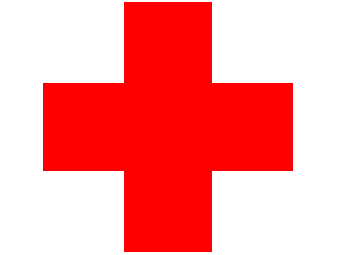 KRVÁCENÍ Z TRÁVICÍHO TRAKTU
	PRVNÍ POMOC:
poloha v polosedě
při zvracení poloha na boku
ledové obklady na oblast žaludku
protišoková opatření

	KRVÁCENÍ Z MOČOVÝCH CEST, KONEČNÍKU
	GYNEKOLOGICKÁ KRVÁCENÍ
	PRVNÍ POMOC:
přiložení savého materiálu
poloha na zádech s pokrčenými DK
protišoková opatření
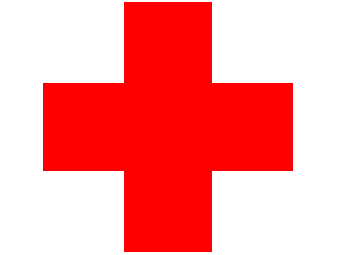 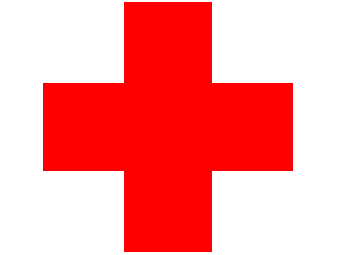